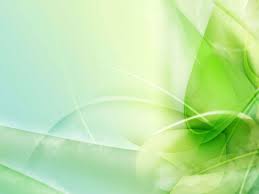 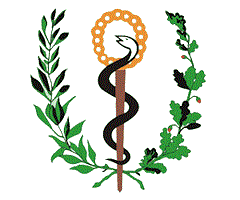 ELEMENTOS DE INVESTIGACIÓN CUALITATIVA                                                  TRABAJO FINAL
TITULO: El virus del papiloma humano como una enfermedad de transmisión sexual.
                 
Autores:
Osmany Oscar Angel Morales de León.
Ana Barbara Almentero Felipe.
Roxana de la Caridad Peraza Santos.
Tutor: 
Dayrí Hernández Escobar Jefa del Departamento de Enfermería.
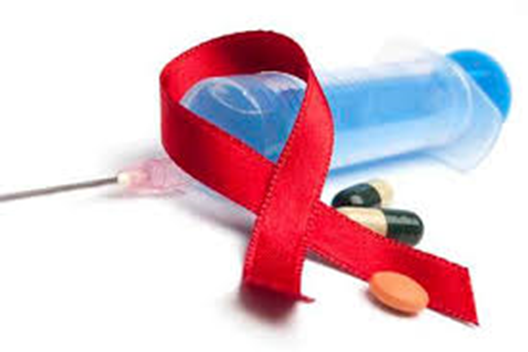 Introducción
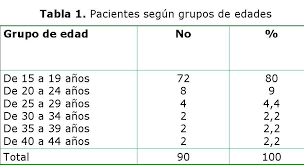 Objetivo

Caracterizar el virus del papiloma humano como
         una infección de transmisión sexual.
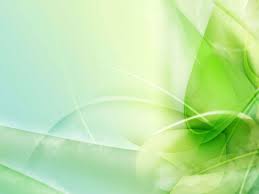 Definición
Es una enfermedad de transmisión sexual altamente 
contagiosa, causada por el virus del papiloma 
humano (VPH) el cual pertenece a la familia 
de los Papovavirus. Se caracteriza por presentar 
lesiones con aspecto de coliflor en la 
piel y en la mucosa de las 
áreas genitales internas y externas.
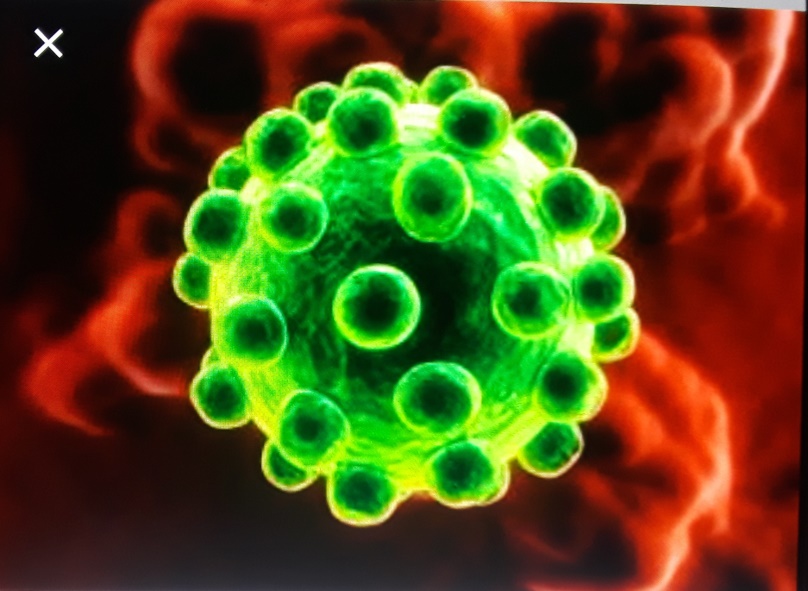 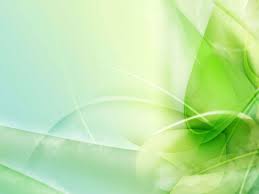 Transmisión
Se transmite al mantener relaciones sexuales por 
vía oral, genital o anal con un 
compañero infectado o durante el embarazo de 
madre a hijo. El Periodo de incubación 
de la enfermedad es de 3 semanas a 
8 meses, con un promedio de 3 meses.
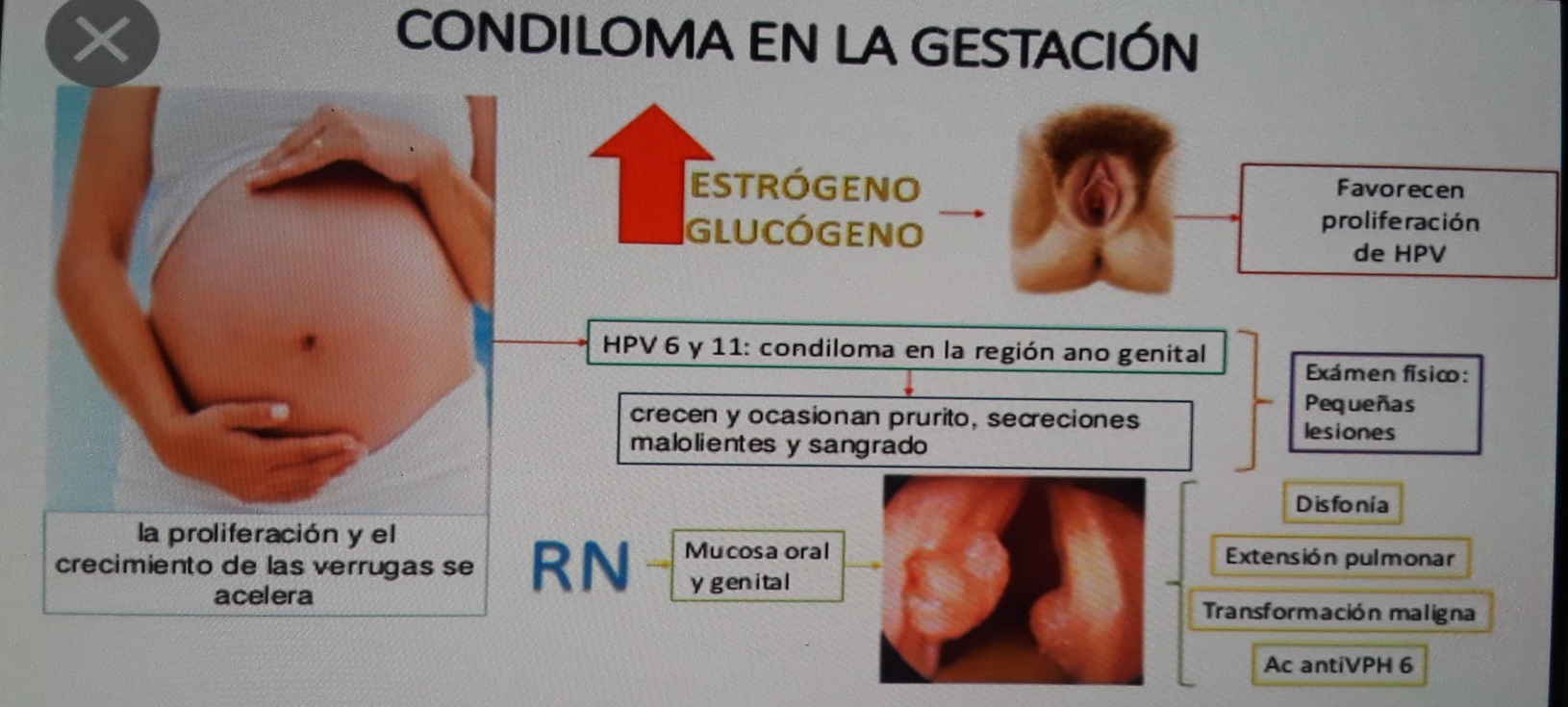 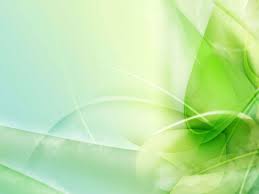 Factores de Riesgo
Las parejas sexuales múltiples, 
Las frecuencias de las relaciones sexuales,
Parejas de desconocidos, 
Mal uso del preservativo, 
Infección por otras ITS, 
El inicio temprano de la actividad sexual y el país de origen,
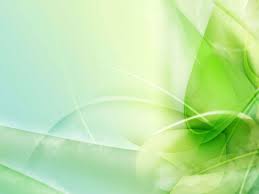 Signos y Síntomas
Va a tener 2 presentaciones según donde se encuentre:
 -Zonas húmedas                     -Zonas secas
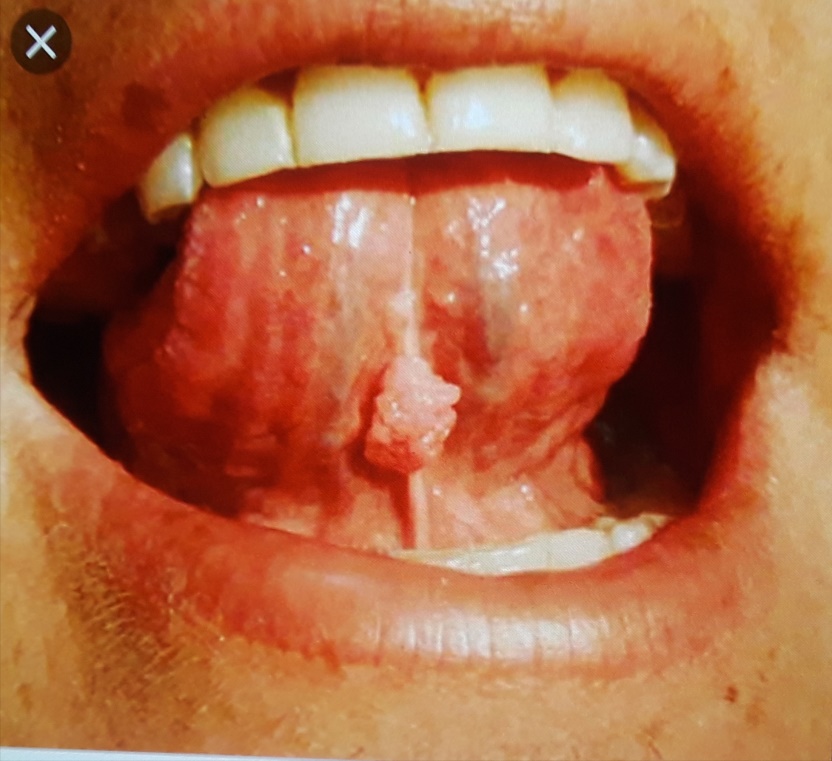 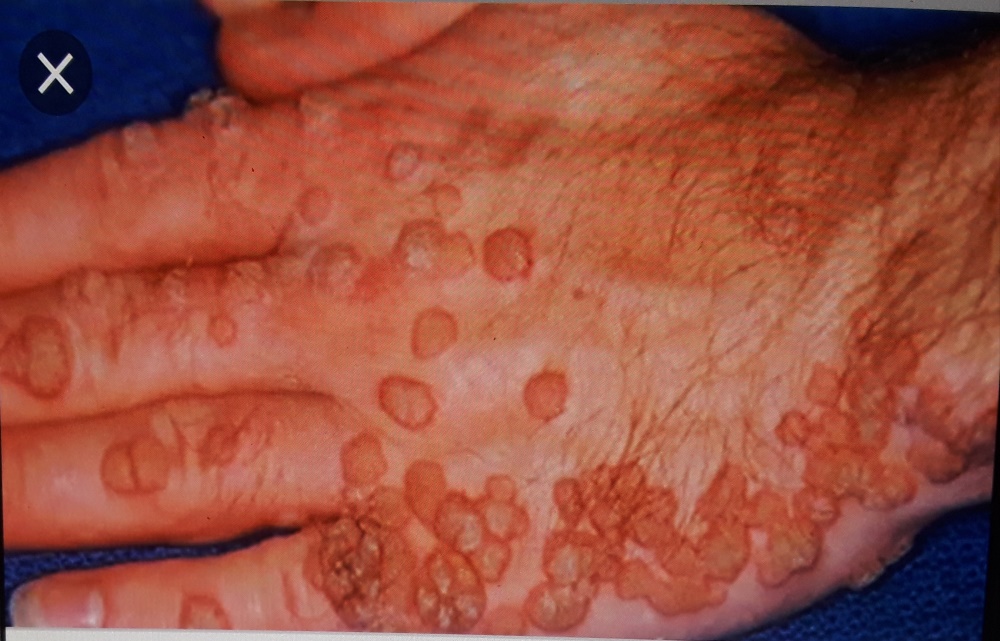 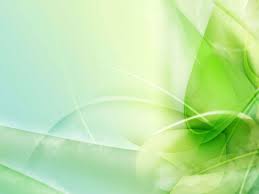 LOCALIZACIONES MÁS FRECUENTES
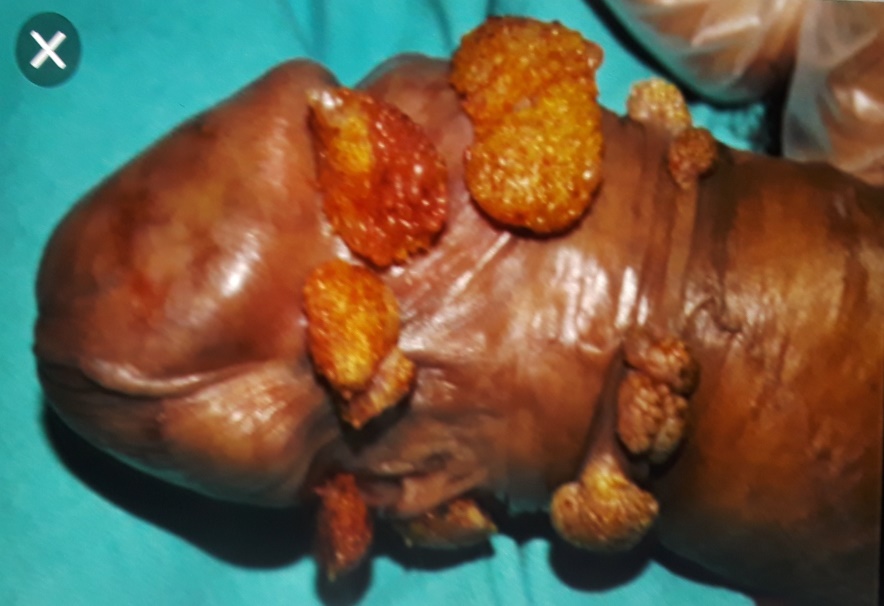 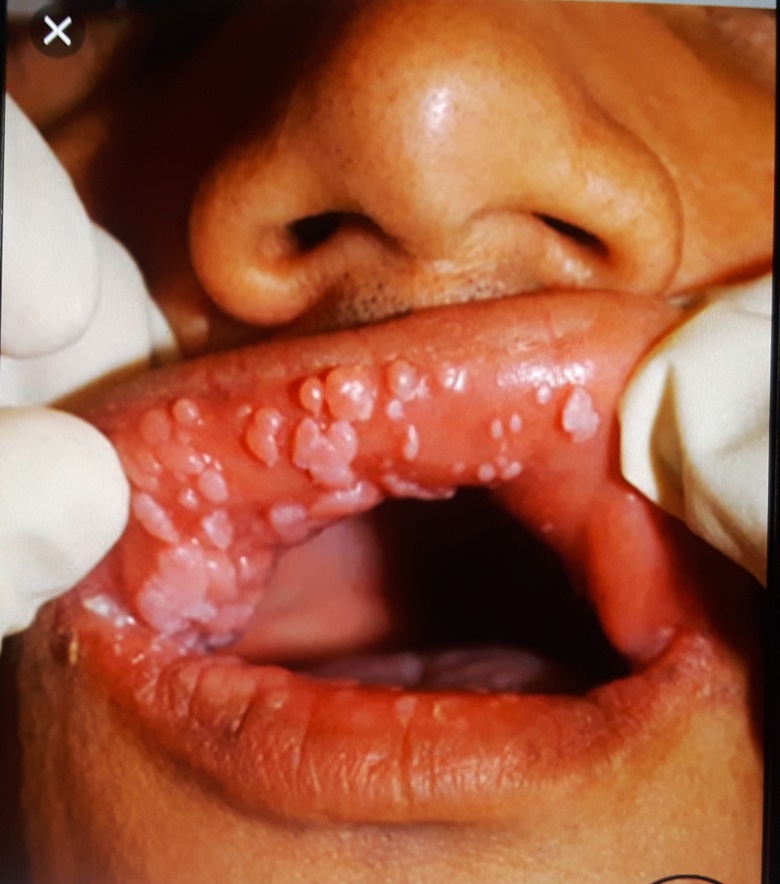 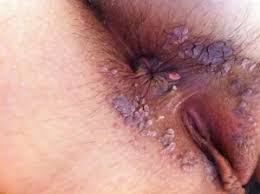 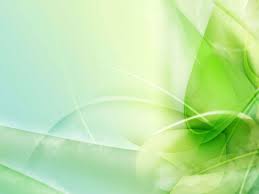 Diagnóstico
Ante una condiloma debe examinarse meticulosamente 
los genitales externos,  periné y zona perianal. 
En mujeres la exploración debe ser minuciosa 
en los pliegues interlabiales y el introito,
 la uretra  y realizarse una citología. En 
varones retirar el prepucio para valorar completamente
el glande y examinar los testículos.
¿CÚANDO REALIZAR BIOPSIA?
 
La biopsia se realizará para descartar cáncer. 
Se realizará en aquellas lesiones:   
Lesiones pigmentadas 
Sangrado 
Prurito persistente 
Ulceración persistente 
El paciente es inmunodeprimido
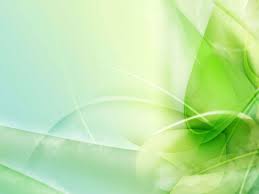 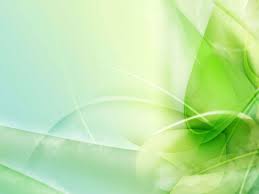 EVOLUCIÓN
 
Del 90% al 95% de los pacientes presentan una desaparición completa de las lesiones en los 
dos primeros años, con o sin tratamiento. 
Esto no significa que exista eliminación de 
la infección por HPV.
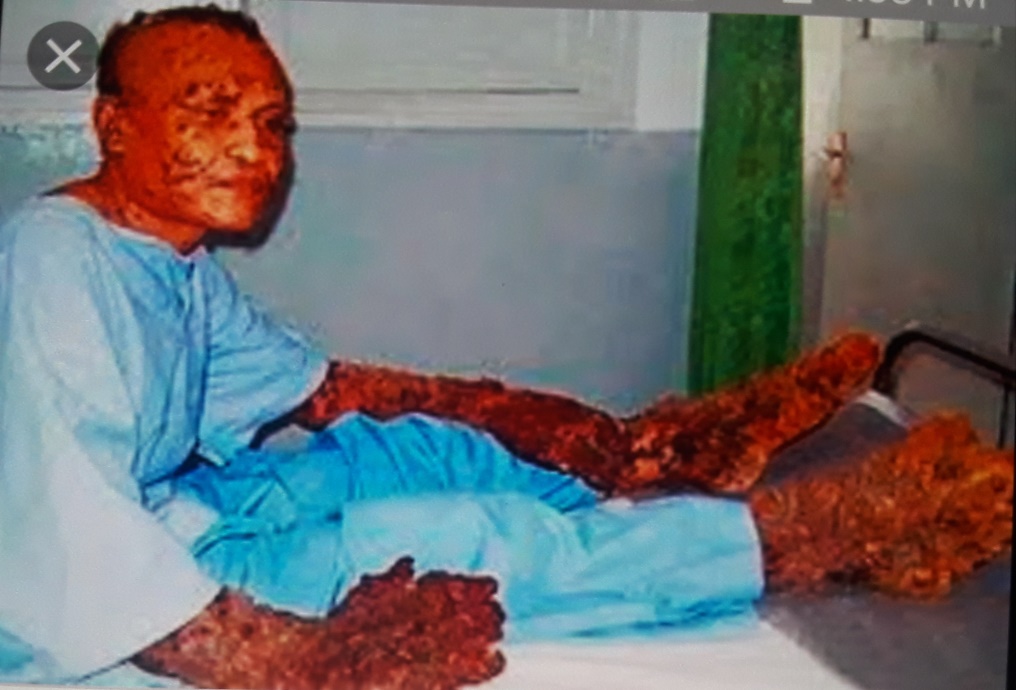 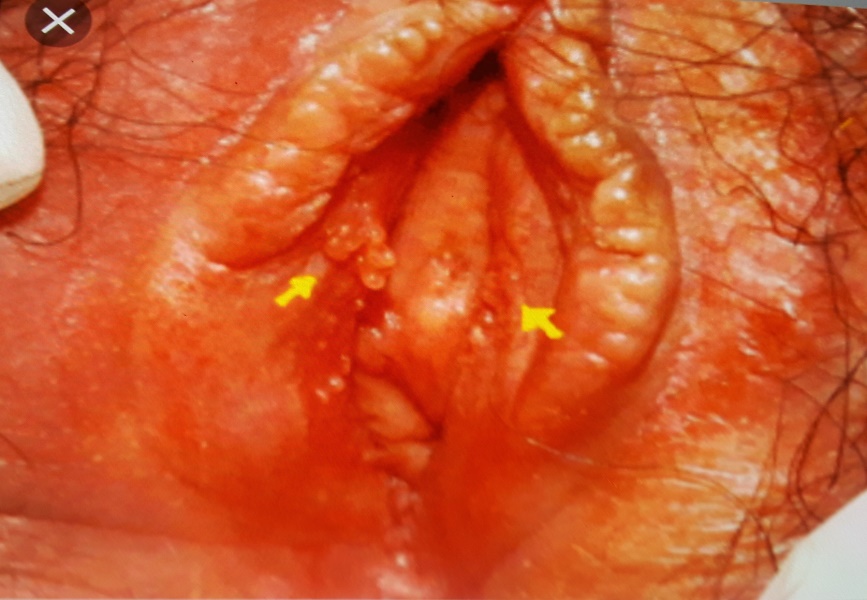 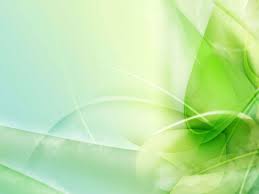 Tipos de Tratamiento
1-) Aplicados por el paciente 
Imiquimod crema al 5% (Aldara)
Podoxifilina 0,5% (Wartec) 
Sinecatequinas 15% (Veregen pomada 15%)
2-) Aplicados en consulta por el profesional sanitario 
Crioterapia 
Podofilo 10-25% 
Ácido bi o tricloroacético 80-90% 
Tratamiento quirúrgico:
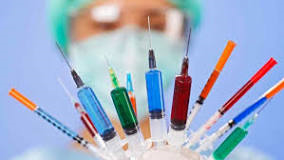 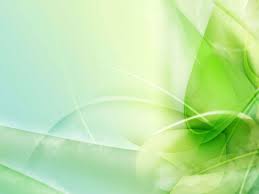 Vacunación: 

Existen 2 vacunas comercializadas contra el HPV compuestas por partículas “virus like”. Una que 
cubre los serotipos 16 y 18. La otra cubre 
los serotipos 6, 11, 16, 18. (Gardasil 
VPH 6, 11, 16,18 y Cervarix 16 y 18) .
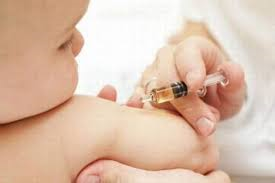 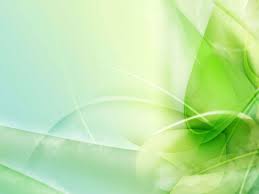 Seguimiento 

♦ Idealmente deben ser tratadas y examinadas todas
 las parejas sexuales. 
♦ En toda mujer con VPH debe tomarse 
citología cervico-vaginal
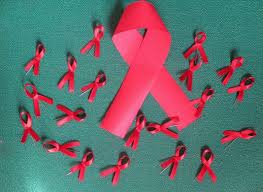 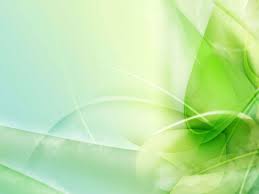 Prevención

♦ Debe promoverse el uso del preservativo para 
disminuir contagio a parejas no infectadas dado 
que la infectabilidad puede darse aun sin
 lesiones visibles.
 ♦ Debe darse orientación y consejería para la 
toma del VIH.
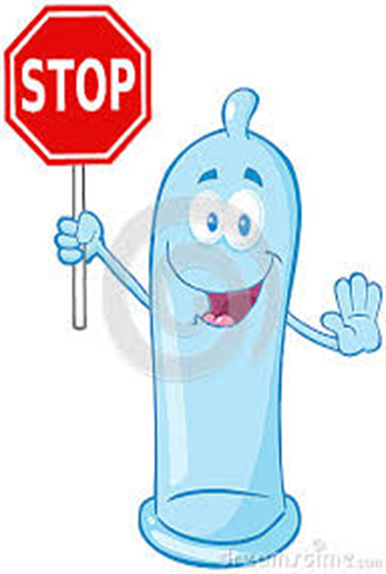 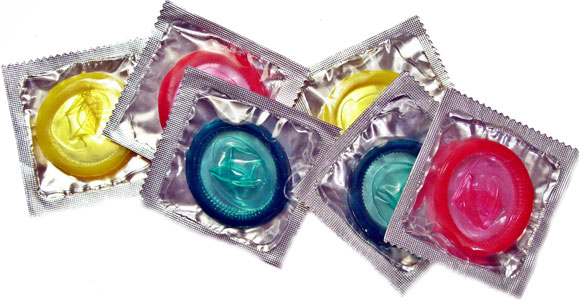 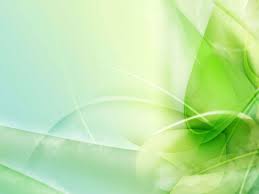 Anexos

Remedios Caseros y naturales para tratar   el Condiloma:
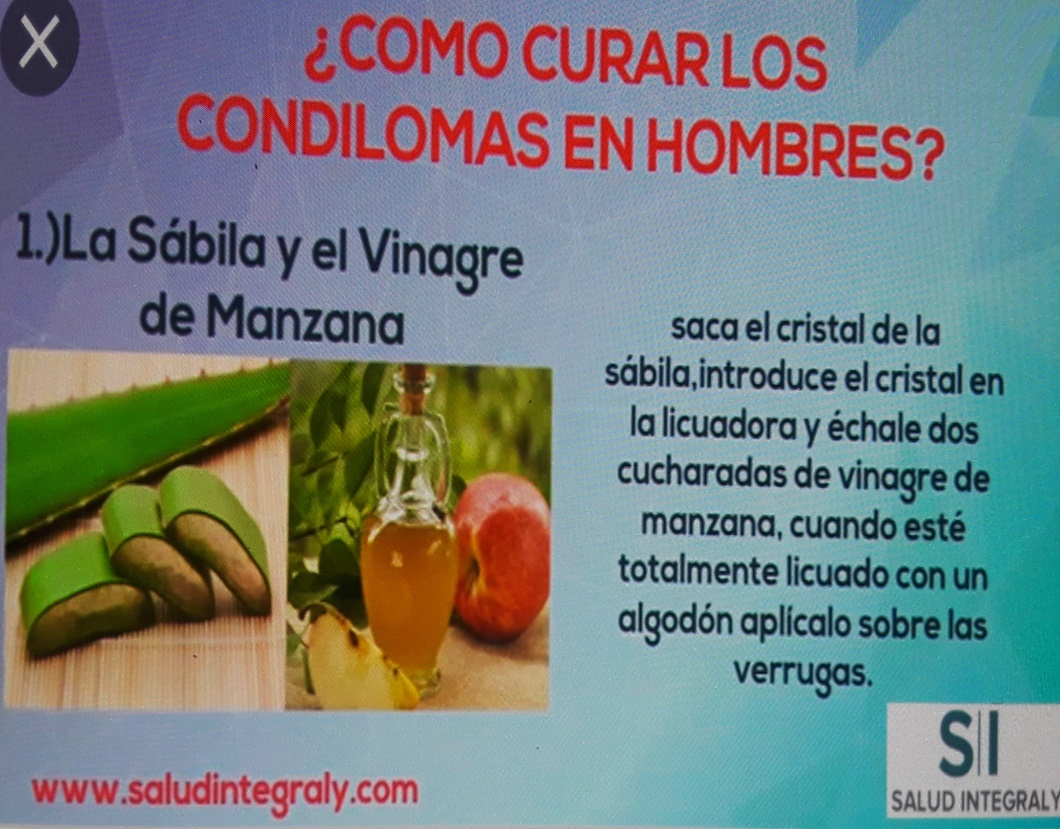 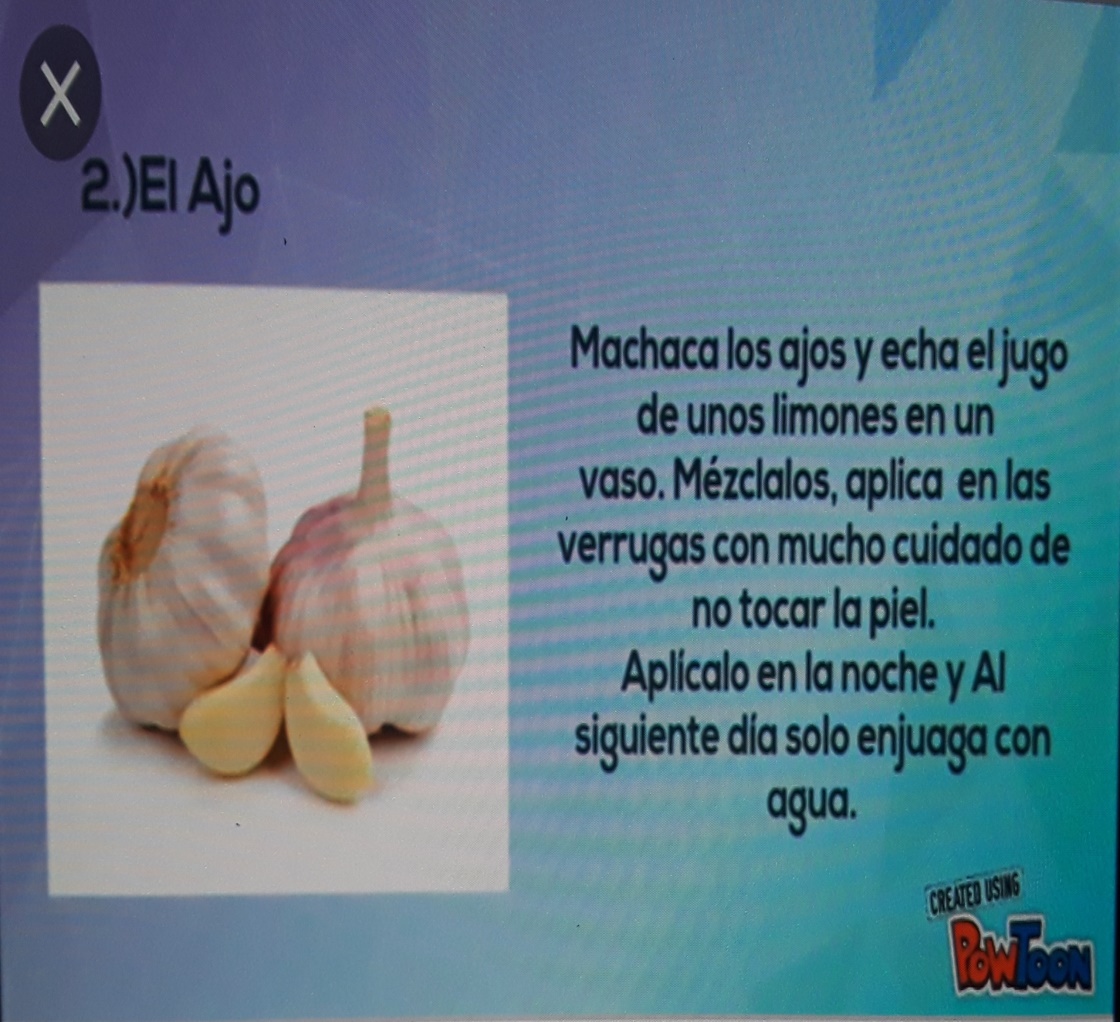 Conclusiones
El papiloma humano es una infecciones de
transmisión sexual que aparece con mayor frecuencia
en la población, debido a sus consecuencias 
y su alta tasa de mortalidad se 
ha convertido en uno de los principales 
problemas  a tratar a nivel mundial. 

Se presenta como verrugas en forma de 
coliflor, es una enfermedad que puede aparecer 
tanto en hombres como en mujeres con 
mayor incidencia es las féminas que pueden 
llegar a presentar cáncer cérvico uterino como complicación.